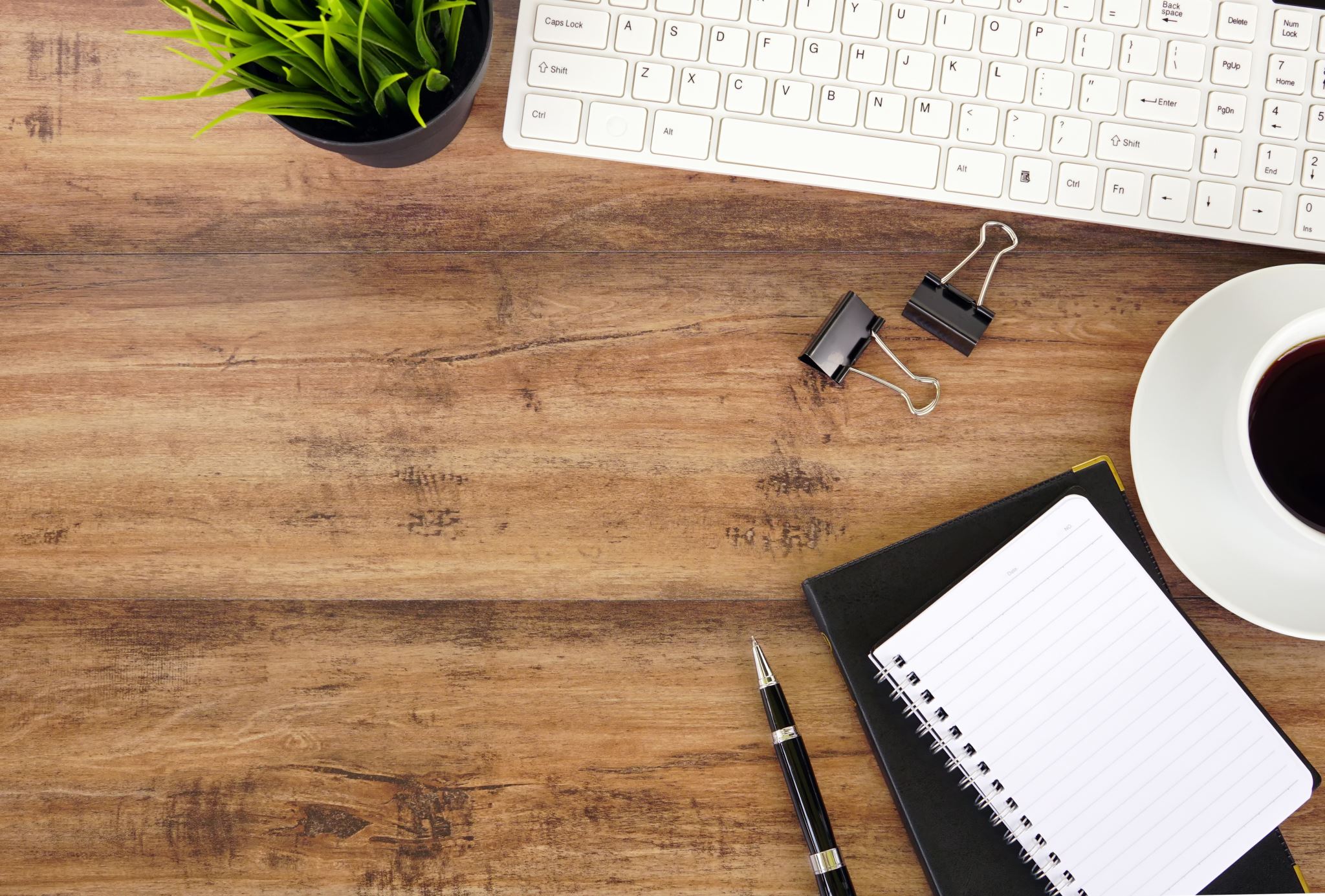 Coaching Meets Pedagogy: How Coaching Can Improve Teaching and Learning
POD Conference 
November 2023
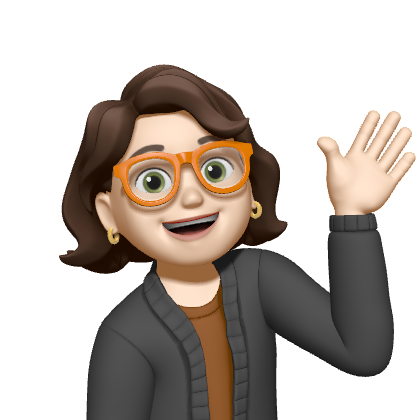 Gypsy Denzine
Professor of Educational Leadership
Virginia Commonwealth University




Rebecca P. Campbell
Professor of Curriculum & Instruction
New Mexico State University
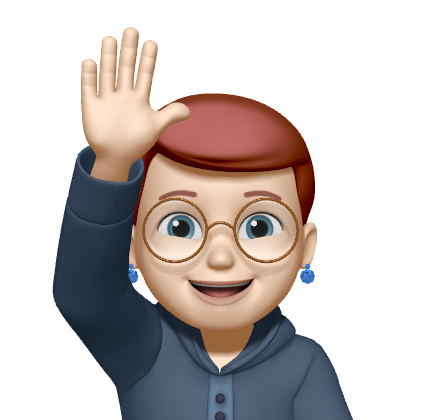 SESSION AGENDA
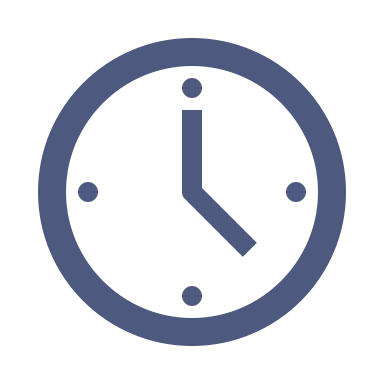 Introductions (small groups)

What is coaching?

Coaching Mindset
Curiosity

Care

Connection


What is the appetite for a coaching mindset on your campus?
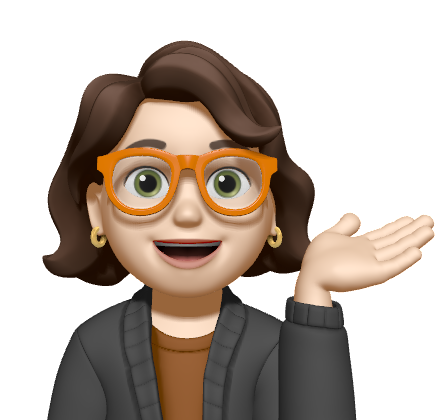 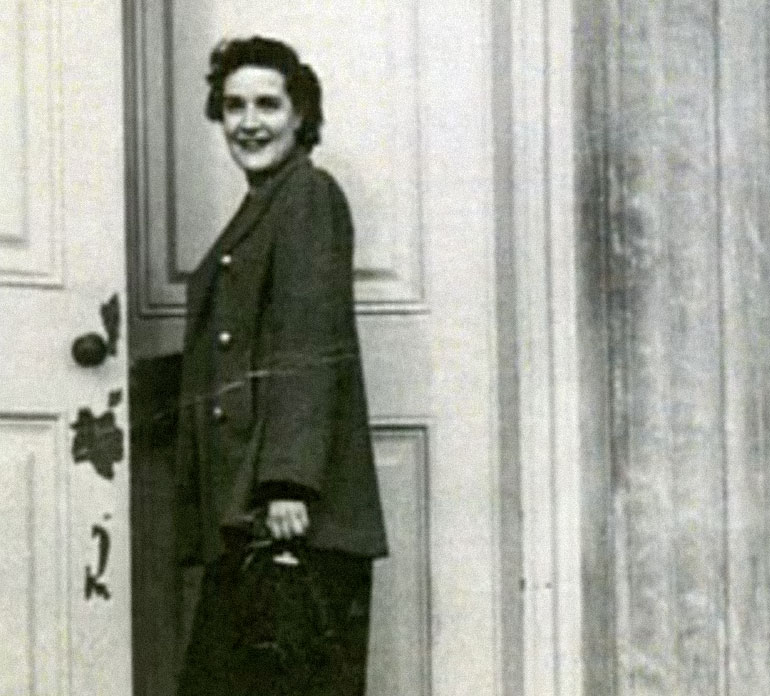 “Learning can occur without teaching—and often does—but teaching cannot occur without learning; teaching without learning is just talking.”

Dr. K. Patricia Cross
1926-2023
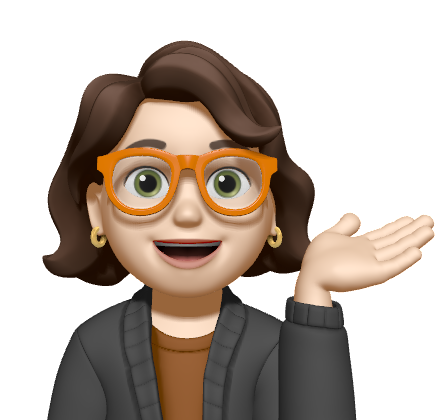 Introductions (in pairs)
In the last two years in your role, what are you most proud of?
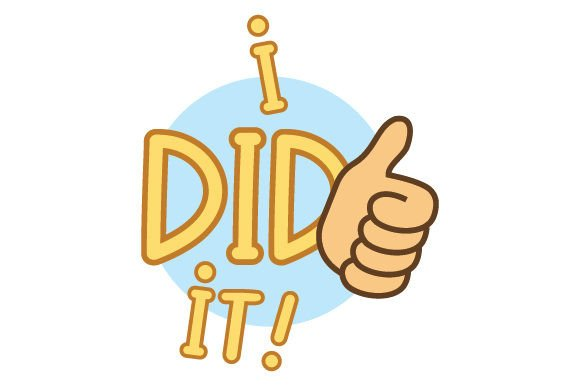 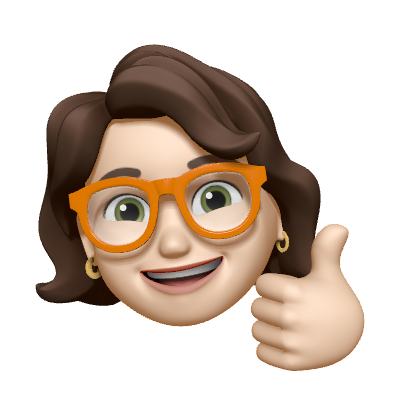 What is your knowledge of and experience with coaching? (small group discussion)
Are you a coach?

Have you ever experienced coaching as a client?

What are your assumptions and beliefs about coaching?

How is your campus leveraging coaching?
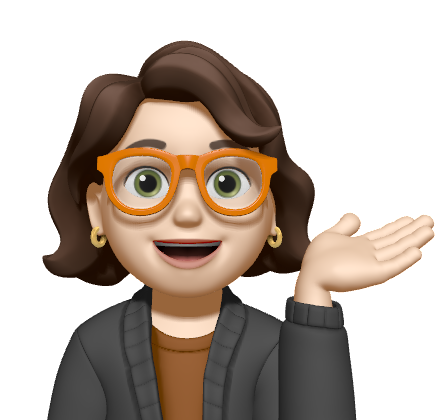 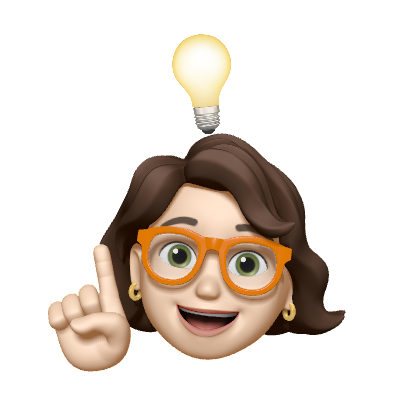 How becoming a coach has improved our teaching.
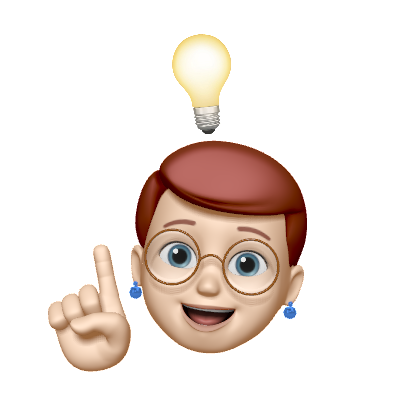 Our stories…
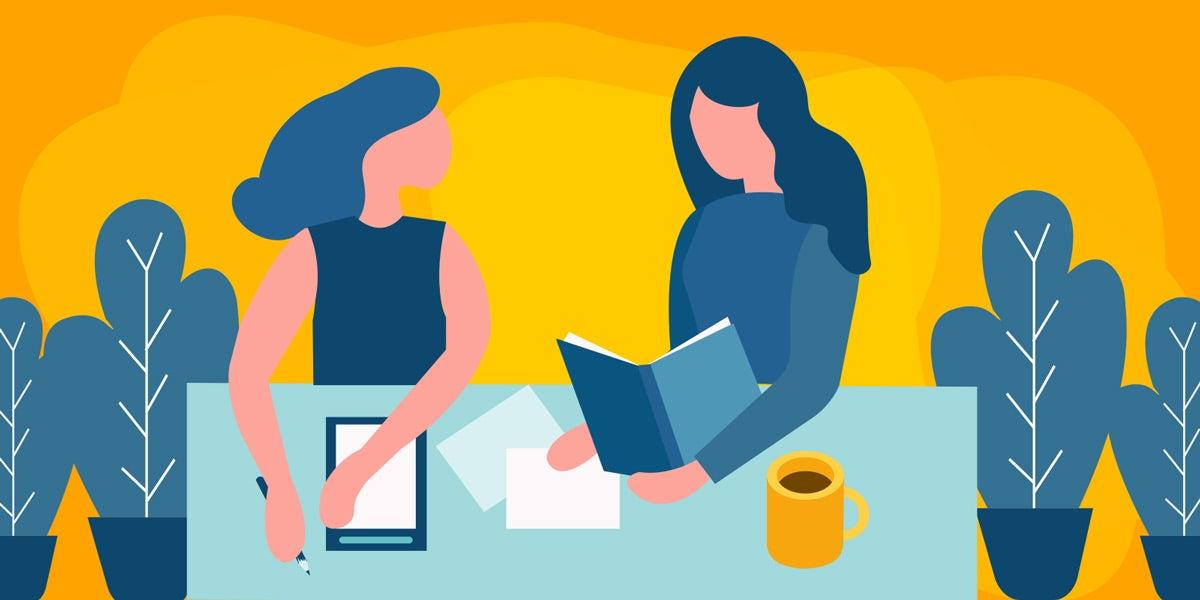 What is Coaching?
Demo (volunteer)

Definition

Do’s and Don’ts of Coaching
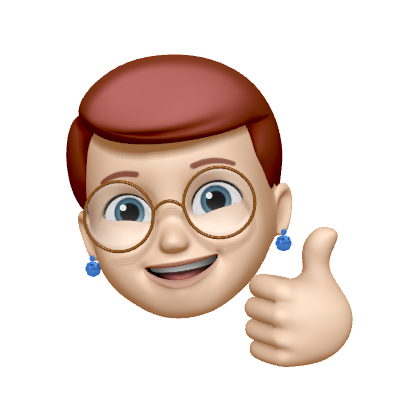 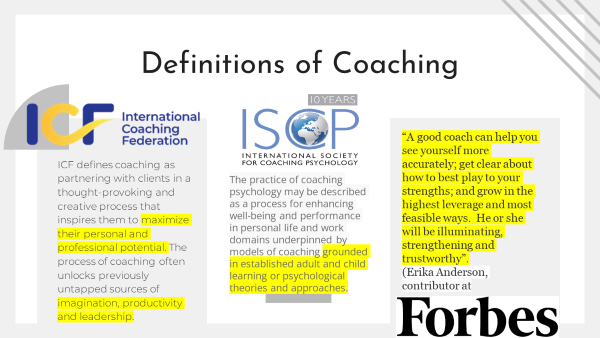 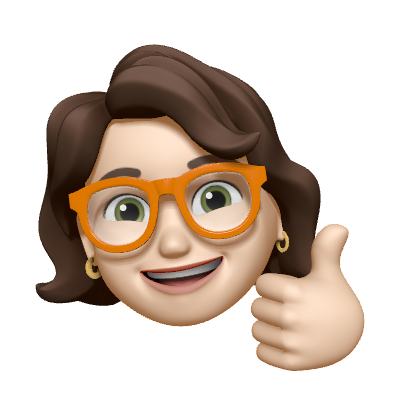 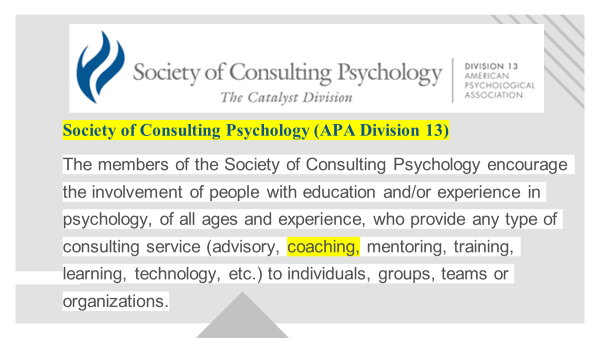 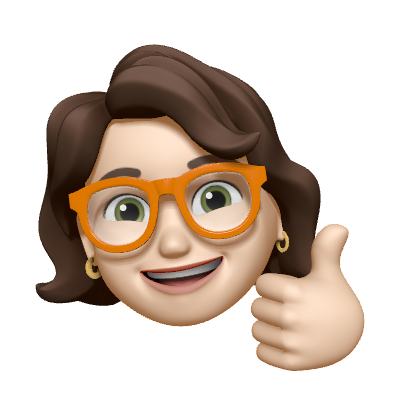 Mentoring,
Consulting, Counseling
Coaching
Lots of listening

Client driven

Client knows best

Forward thinking

Strengths-based

Challenging

Goal setting

Accountability

Maintains appropriate confidentiality
Could give advice

Could give opinions or feedback

You can share your stories

You may actually know best

Maintains appropriate confidentiality
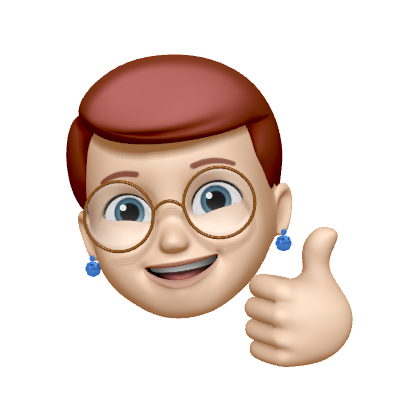 Coaching
What does anxiety in the classroom look like?
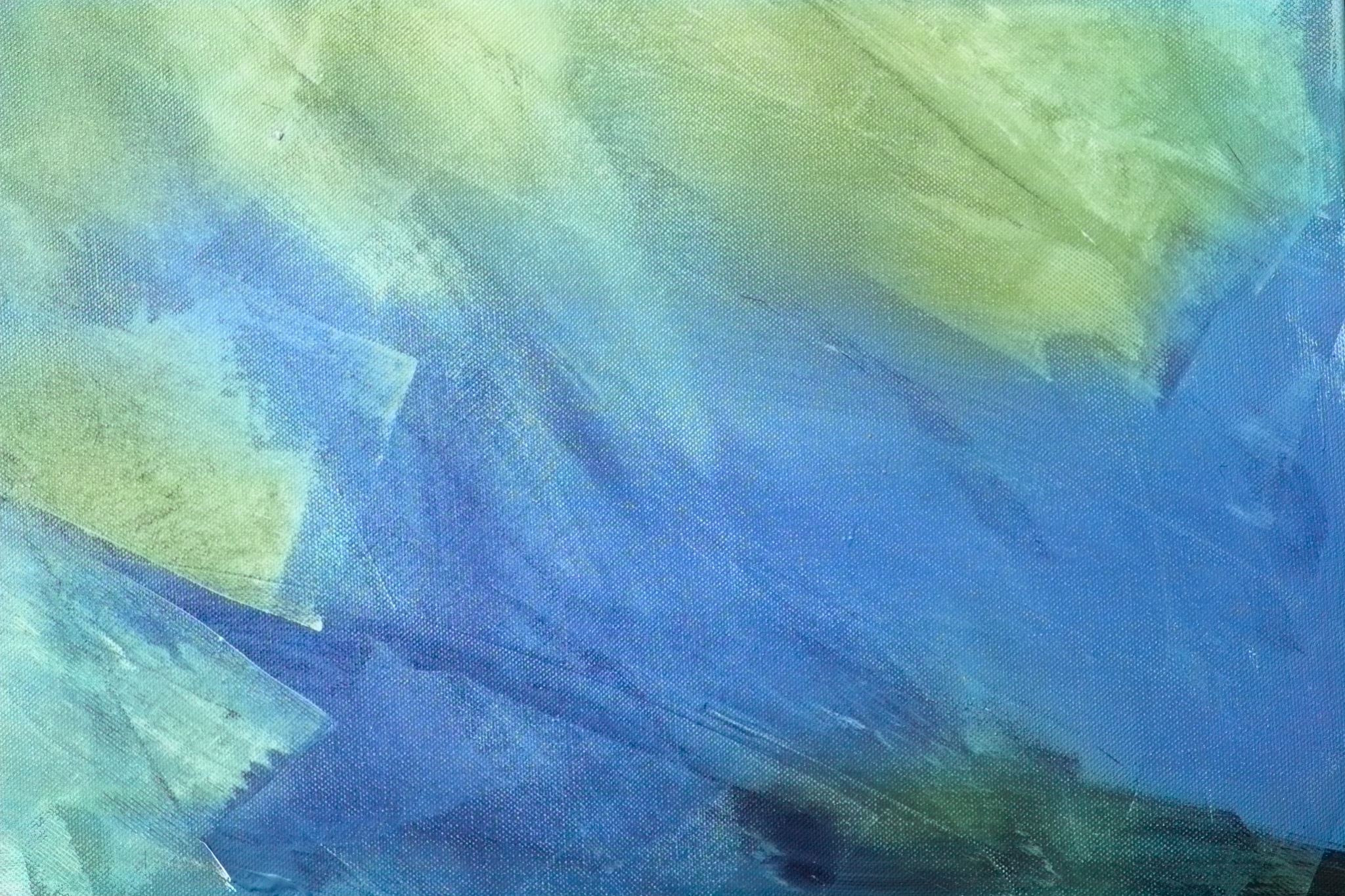 Faculty Example: I am anxious in the classroom.
Mentoring
Do you have a poor teaching evaluation? When I’m anxious in class I just focus on my lecture notes.
Teaching
It’s probably just imposter syndrome!  Come to this faculty development workshop.
Counseling
Is your classroom anxiety causing problems with eating or sleeping? I think you might benefit from counseling.
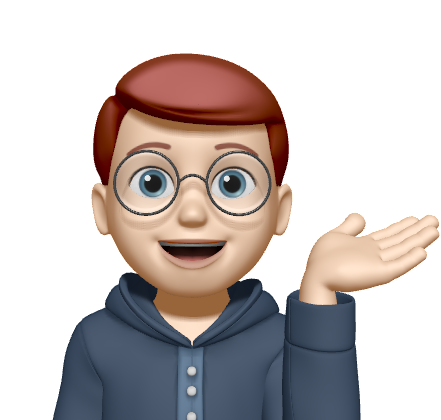 A bit of caution…. the “slimy” side of coaching (GD)
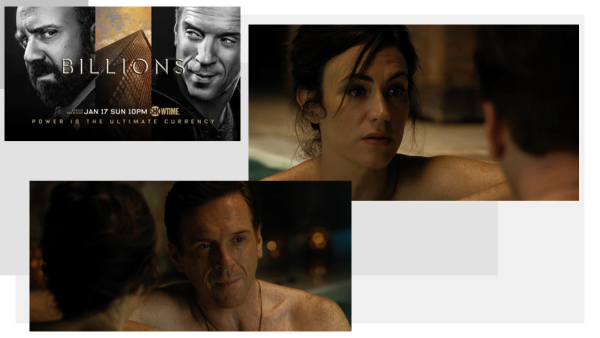 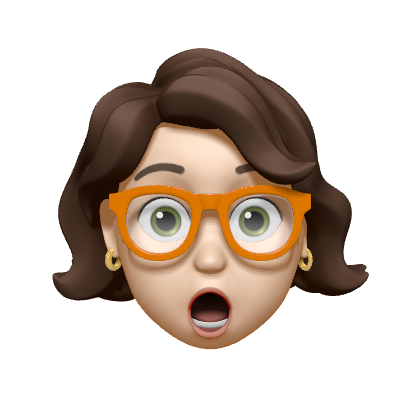 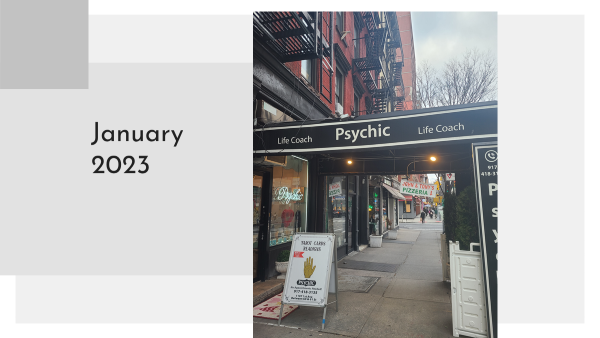 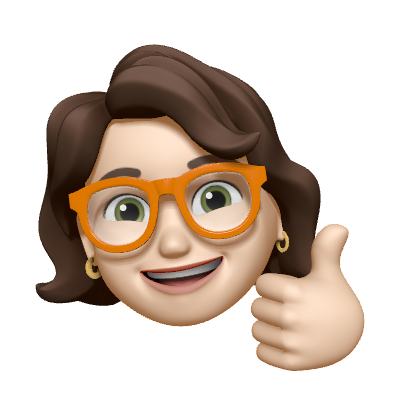 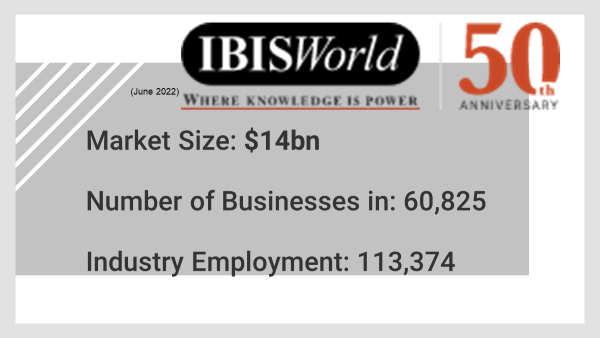 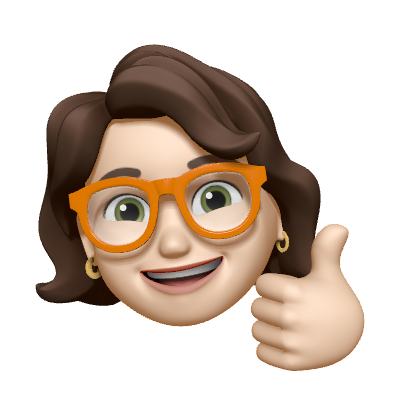 Coaching Mindset
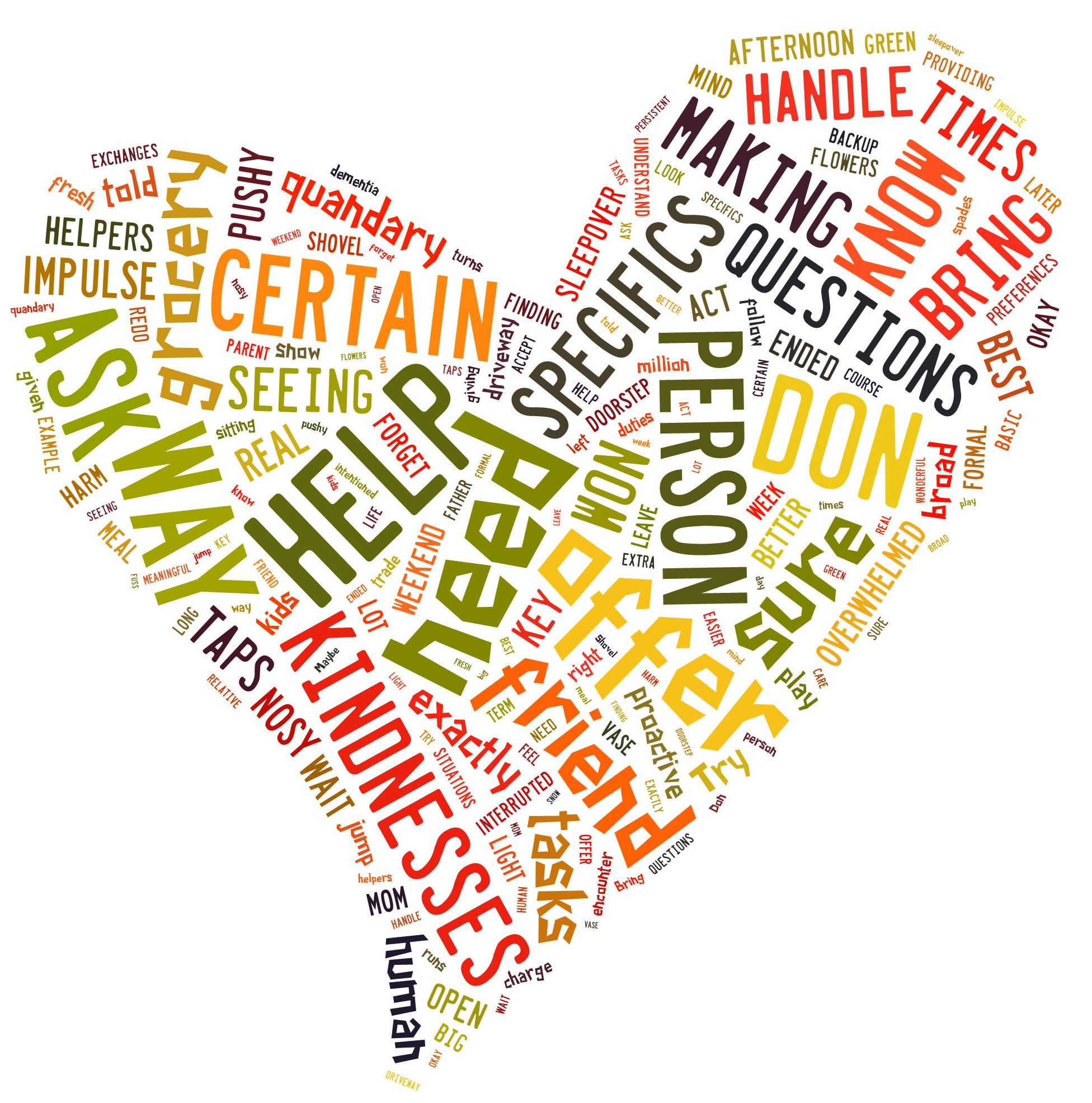 Curiosity

Care

Connection
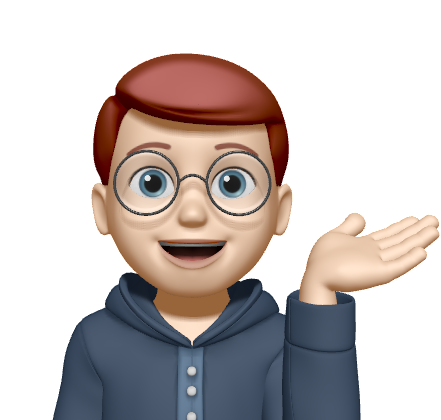 How does a coaching mindset help us?
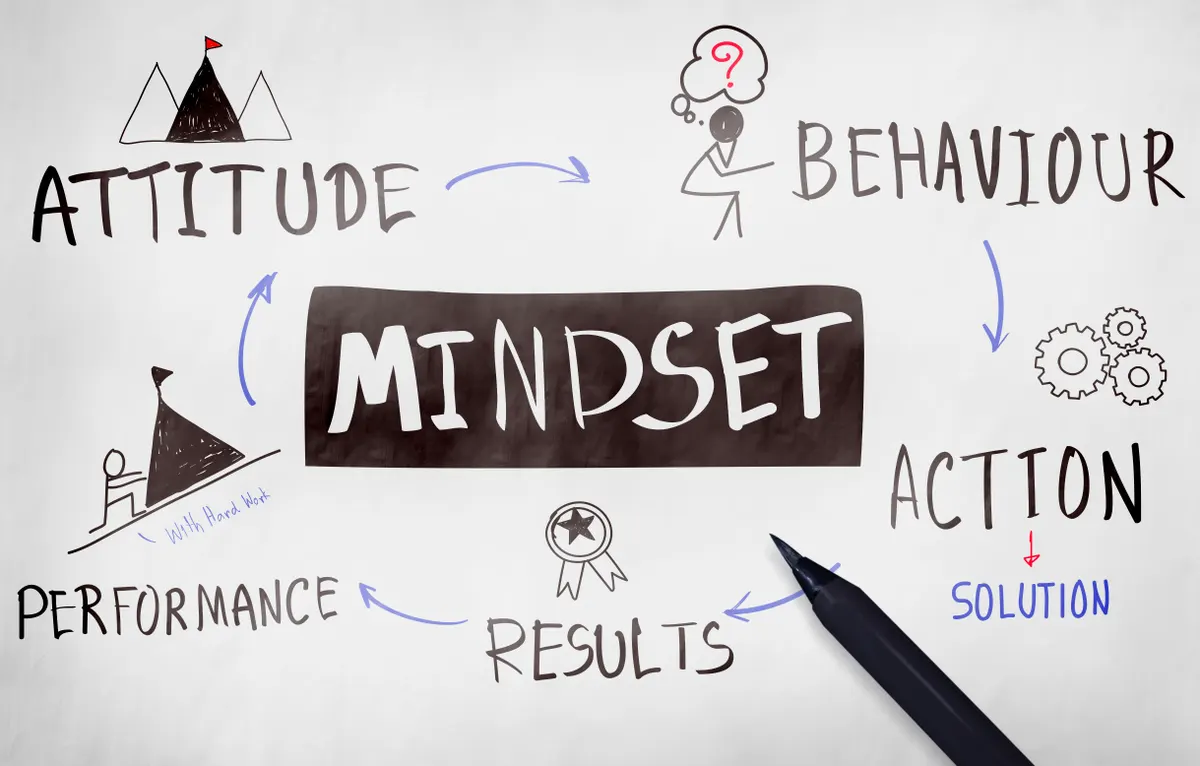 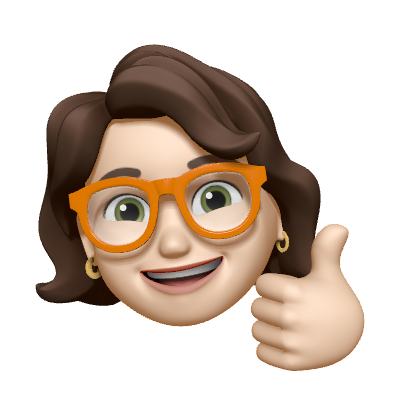 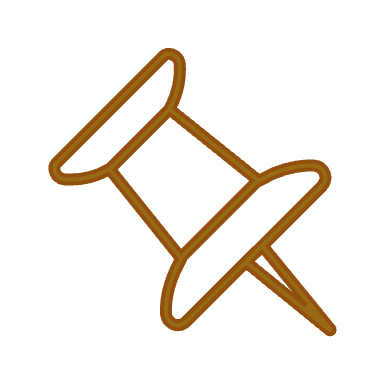 Important!
Utilizing coaching skills does not mean we are “coaching” students!
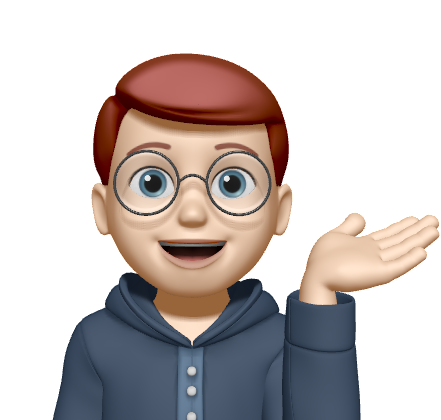 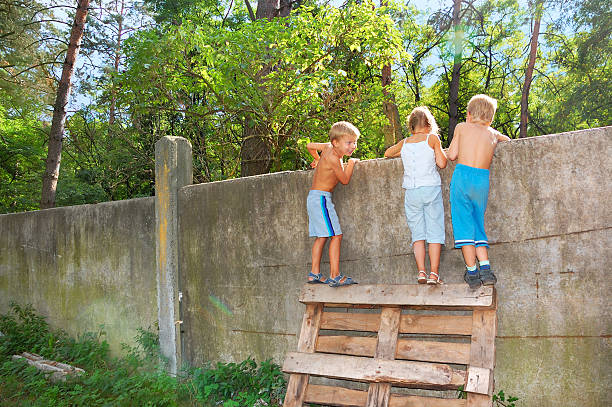 Mindset Component 1:Curiosity
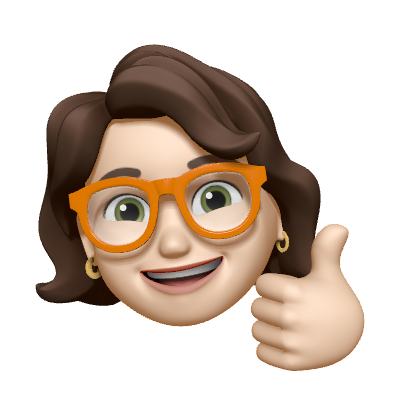 What to ask learners?
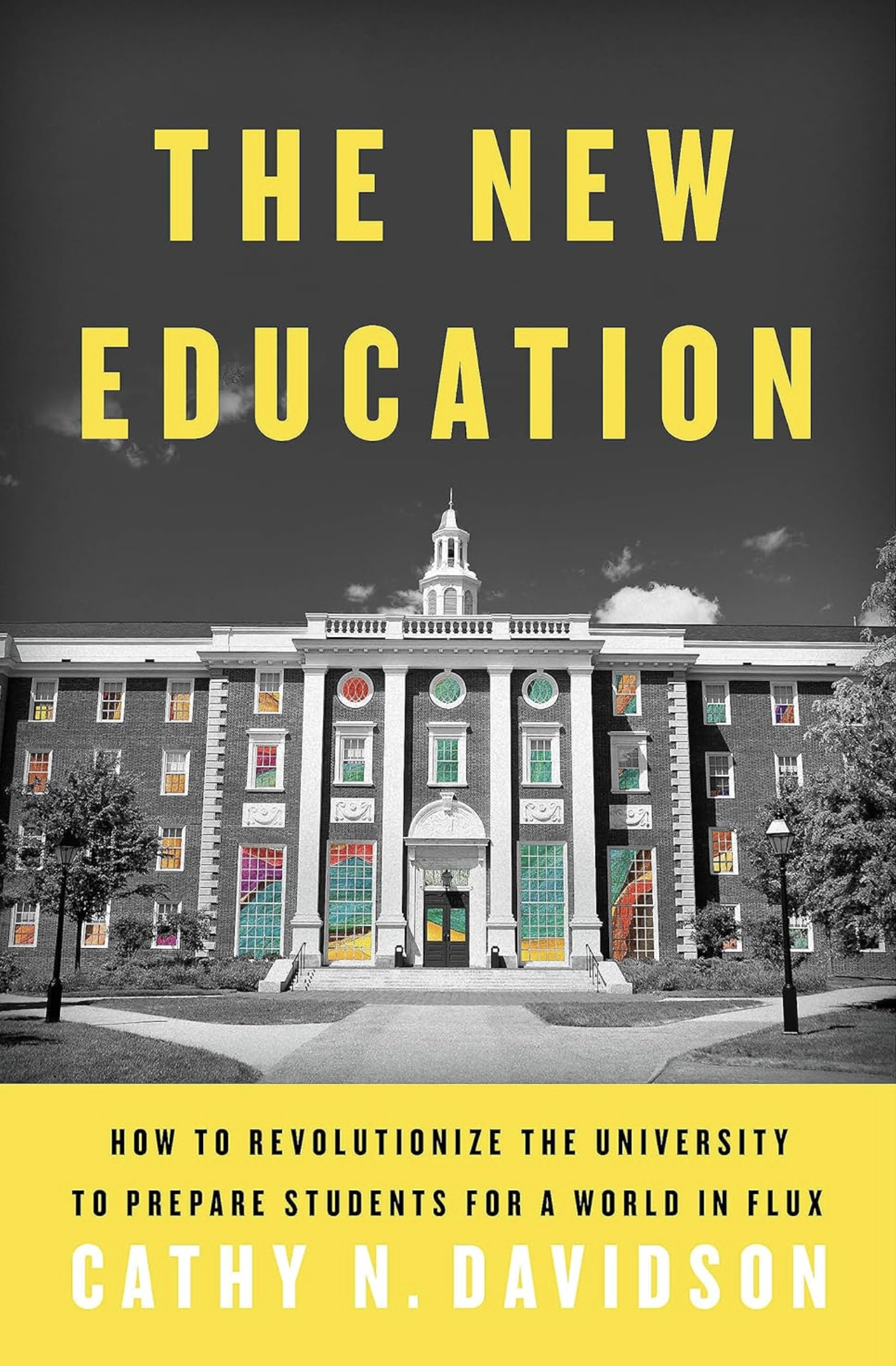 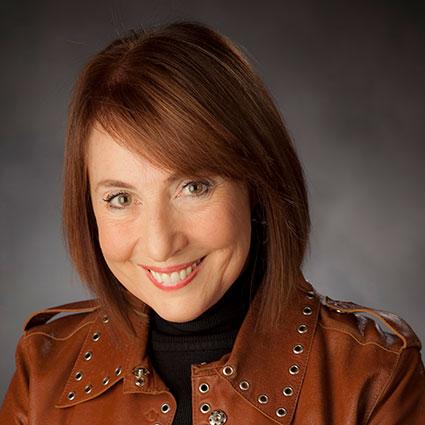 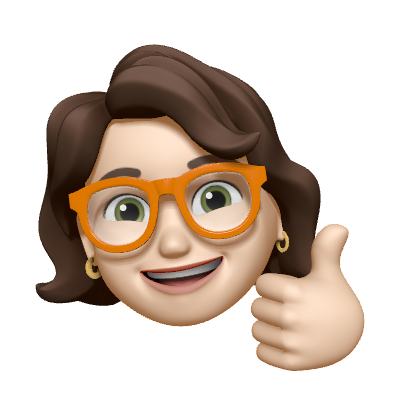 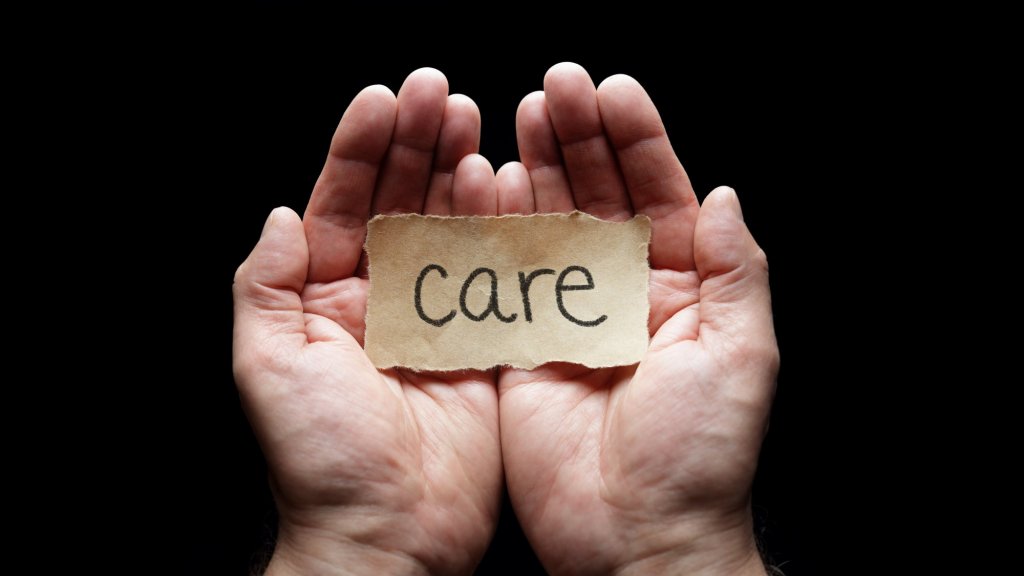 Mindset Component 2:Care
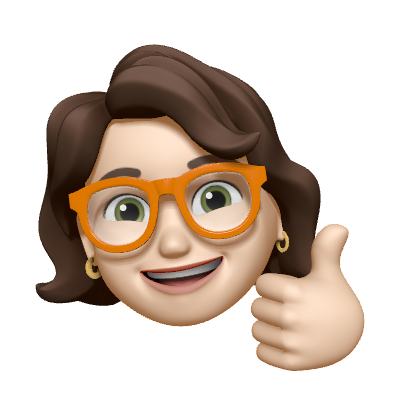 OUR TEACHING AND LEARNING SPACE

An Ethic of Care
Not only do I genuinely care about your learning and professional growth, I care deeply about you and your well-being.  There can be many things that happen in our lives that can make learning difficult.  For example, we know students experience housing challenges and/or food insecurities.  If you are having trouble with your basic security needs, please know we have resources on campus to help you.  I encourage you to reach out to our Dean of Students office for more information about available resources at VCU.  I will also do my absolute best to provide a welcoming and safe learning environment.  Again, I care about your well-being.  I have most recently designed my leadership practices and EDLP courses to align with the recommendations from the U.S. Surgeon General’s office regarding well-being and equity.
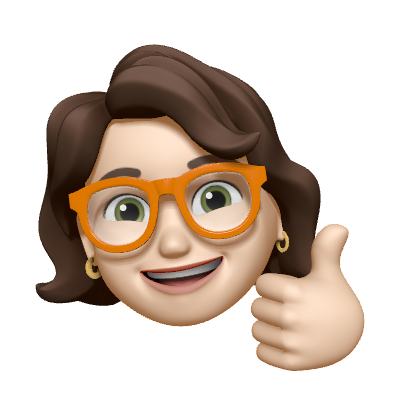 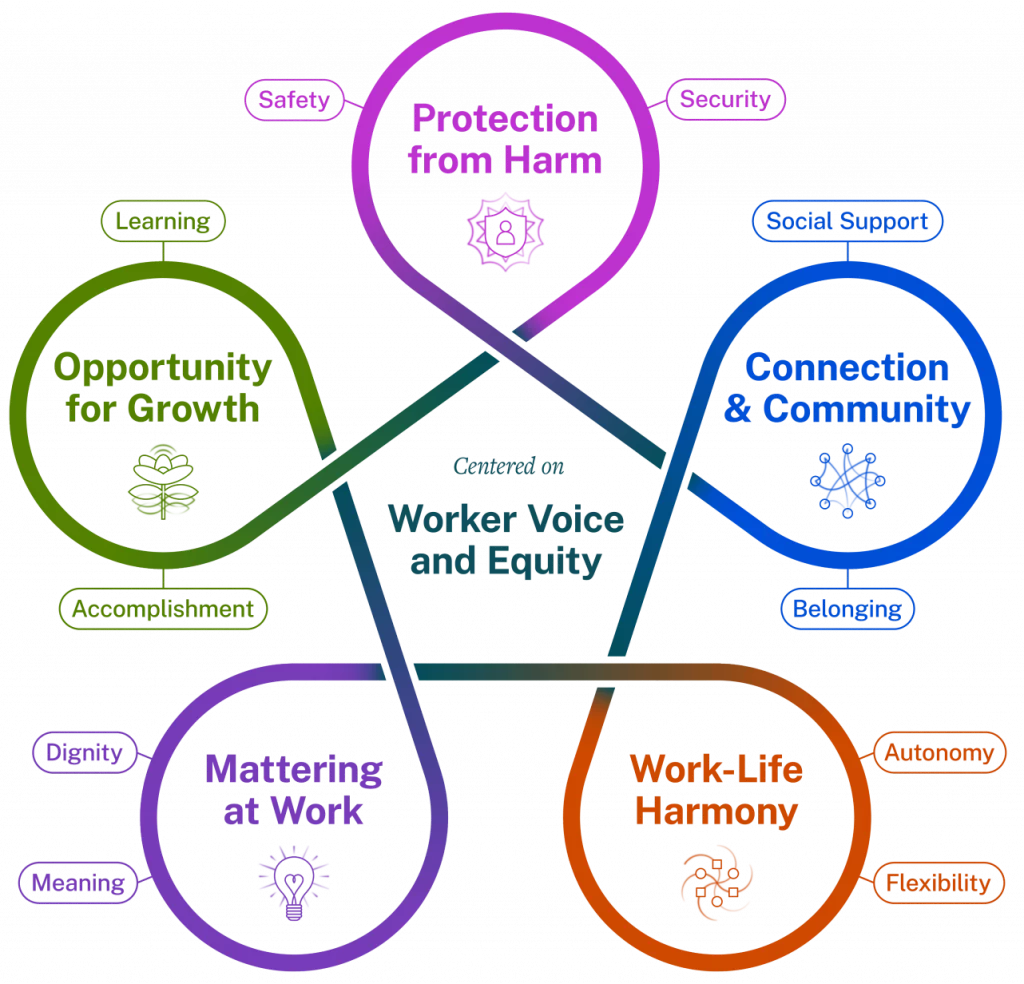 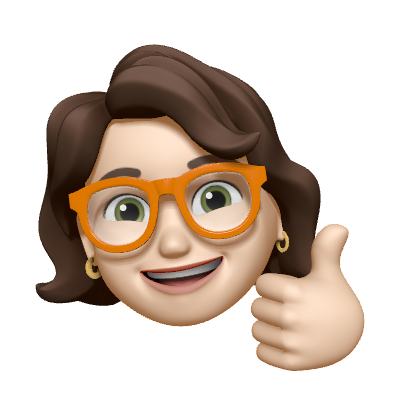 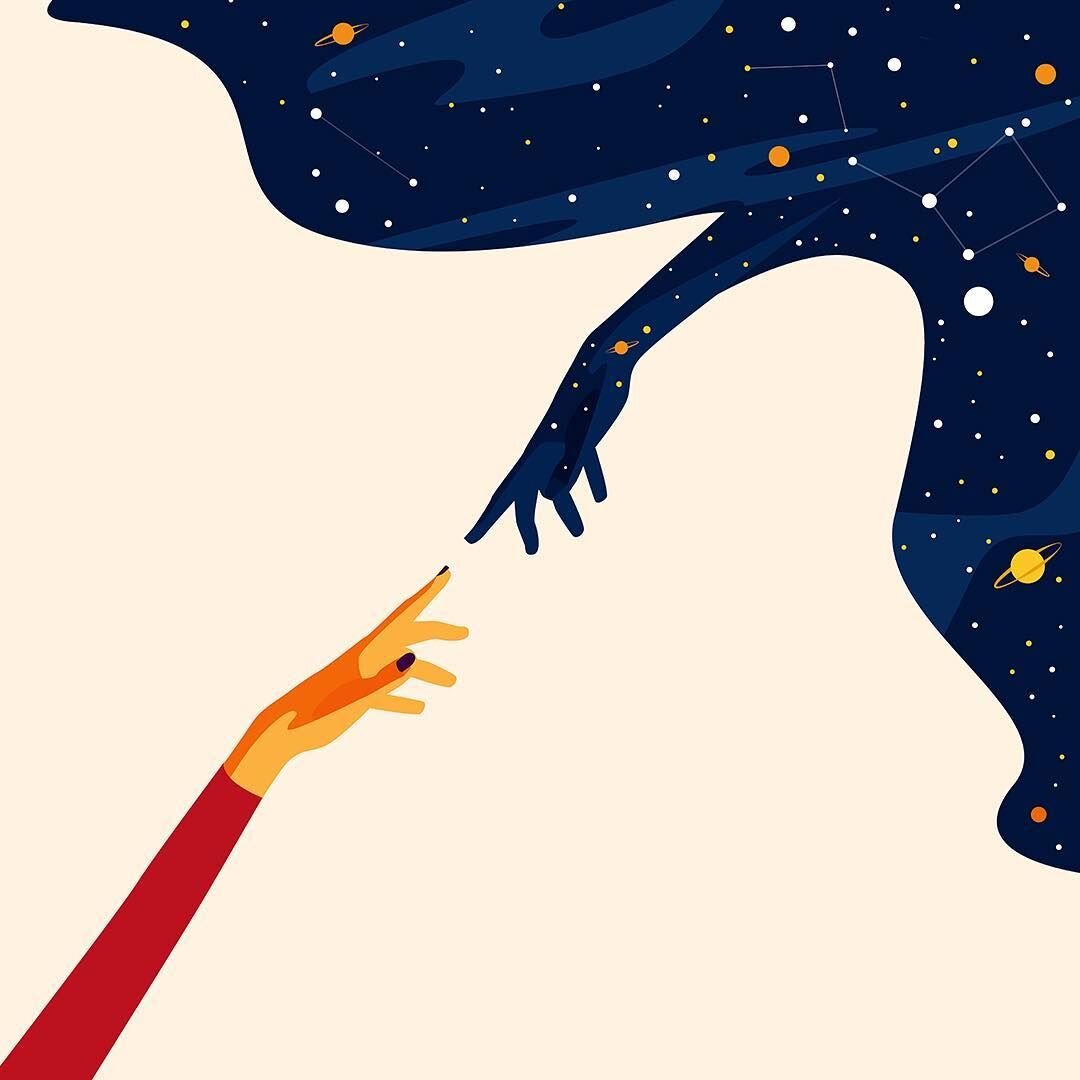 Mindset Component 3:Connection
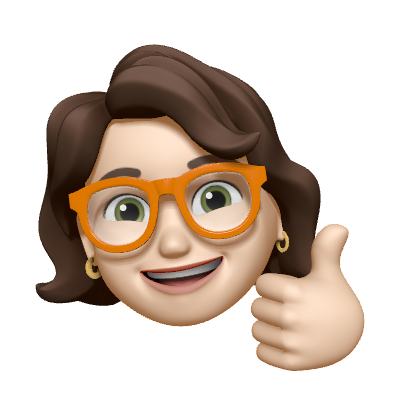 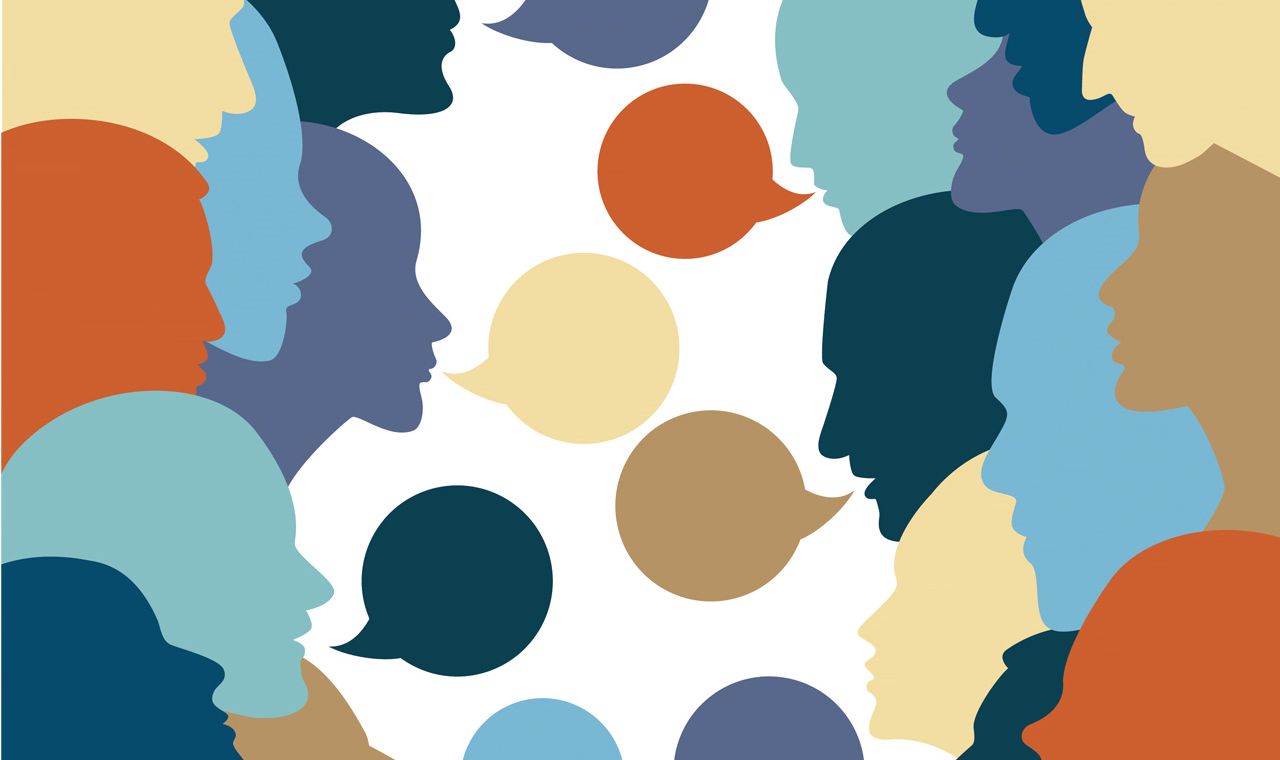 Great debate: Care or coddling?

How flexible should faculty be?

Should faculty give reminders?

Costs of caring too much?

What academic policies do you have in support a culture of care?
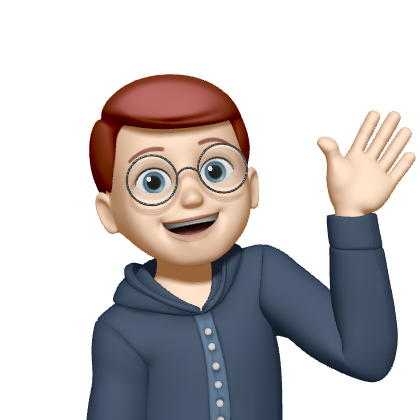 What might this look like on your campus?
What do you already have in place that would support this initiative?
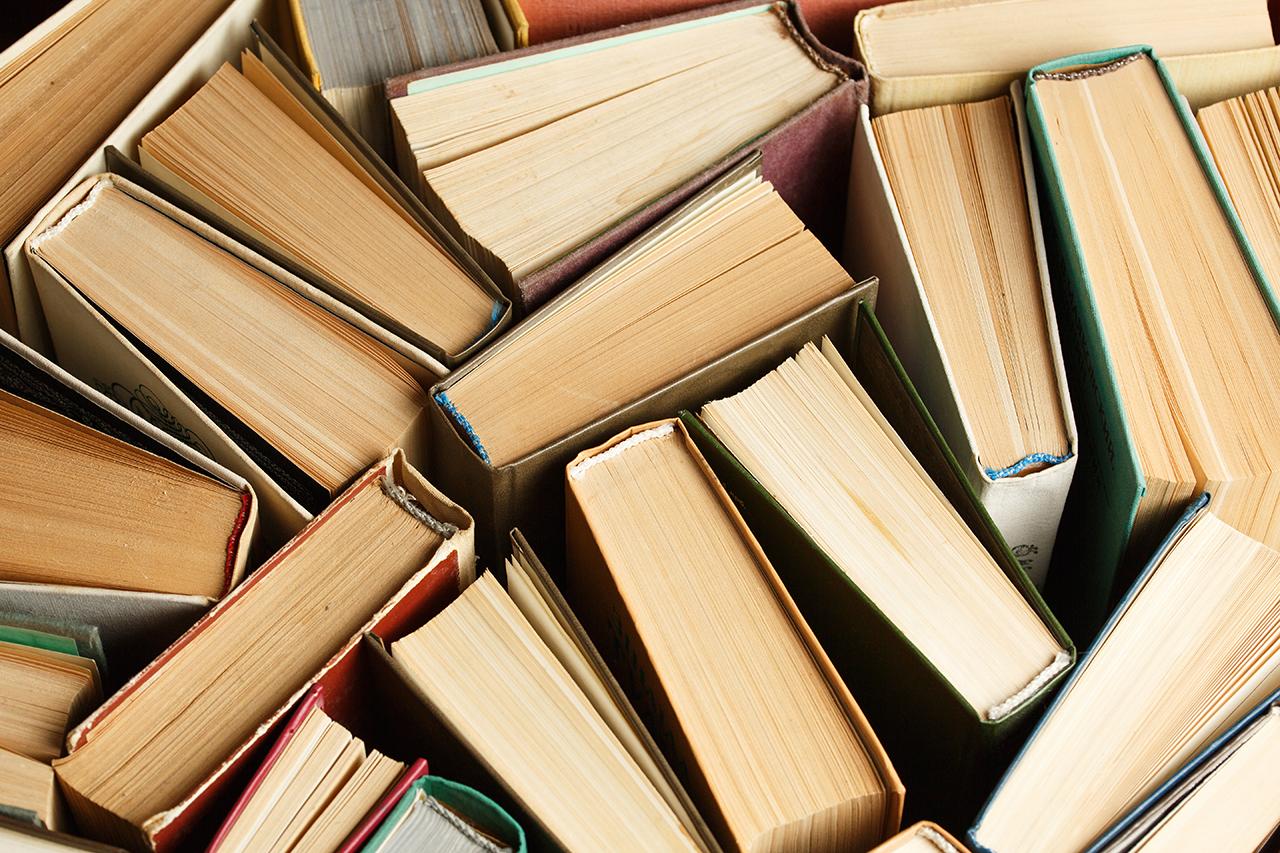 Infusing a coaching mindset into your CTL
What would be the barriers?
Who might be your partners in this effort?
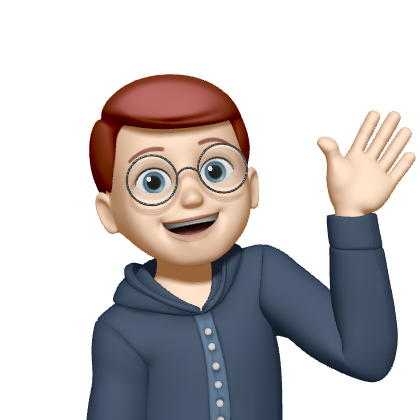 Getting started….
A coaching audit—Who are the coaches on your campus? Their training?

Do you have a student academic coaching program- if yes, heads-up

Appetite for coaching on your campus- dig around Provost’s Office  (PIP)
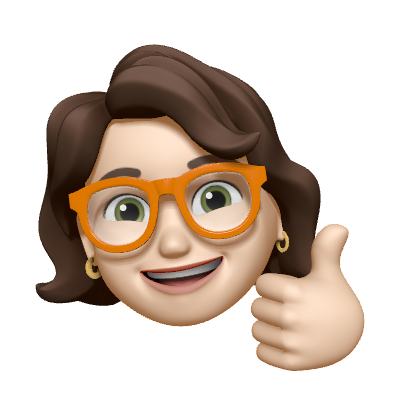 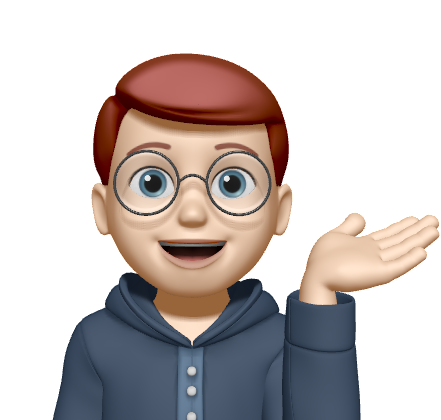 CONTACT INFO
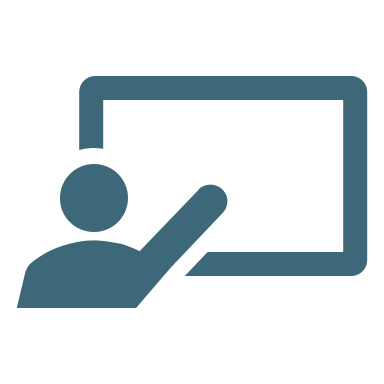 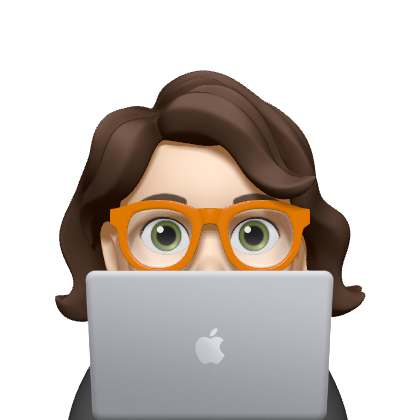 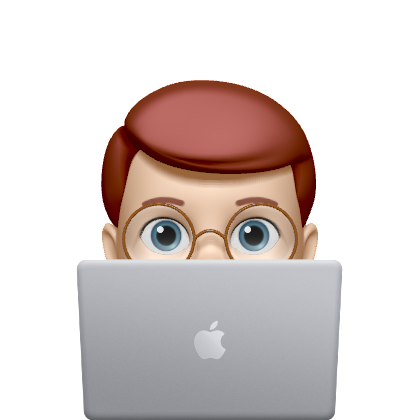 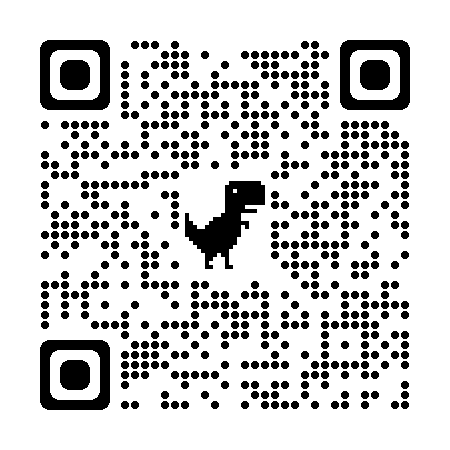 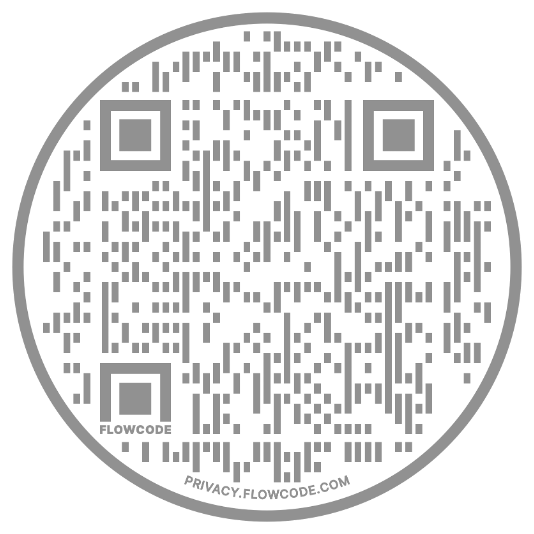 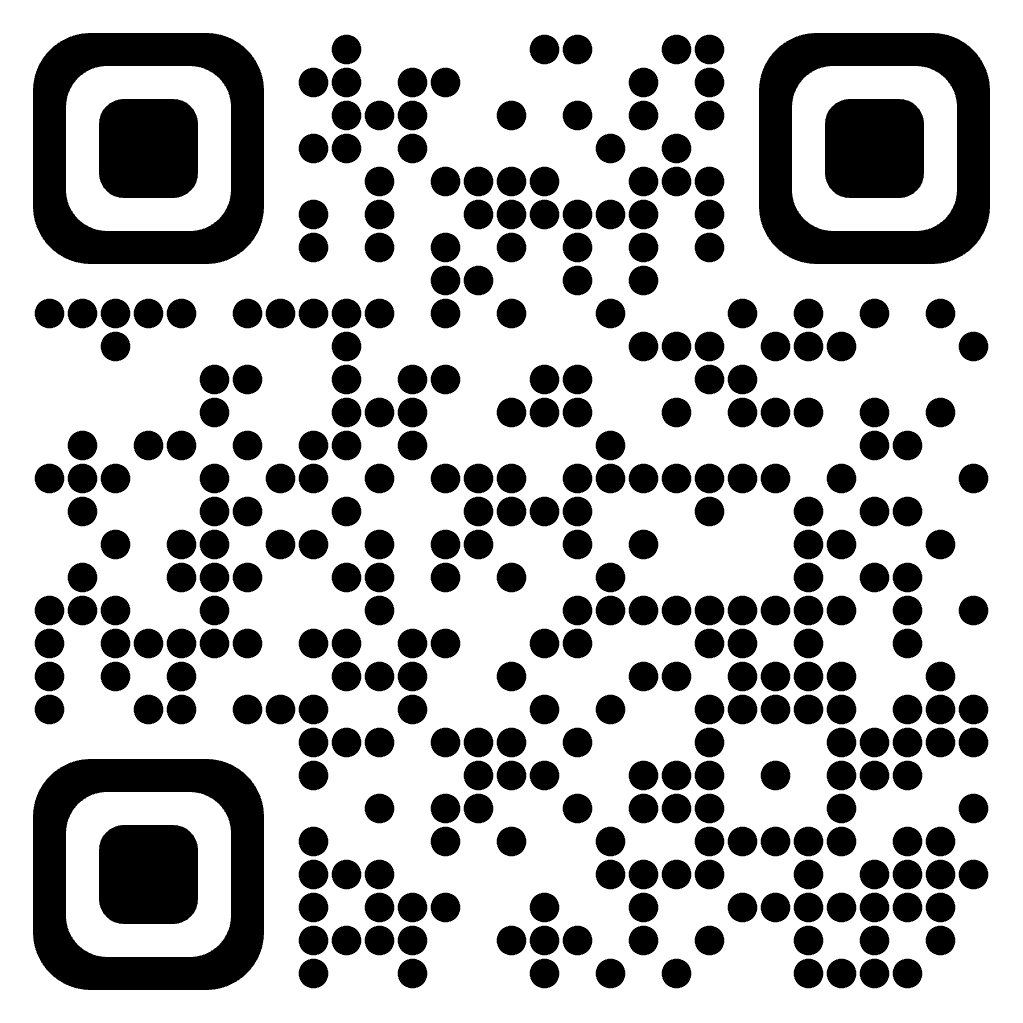 Gypsy Denzine
gmdenzine@vcu.edu
https://practice.do/me/gypsy-denzine
Rebecca Campbell
rjpc@nmsu.edu
https://www.rebeccacampbellphd.com/
Presentation Resources
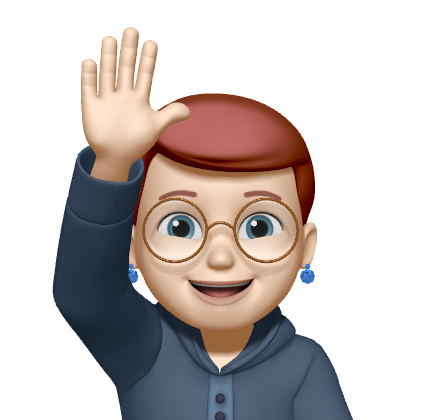 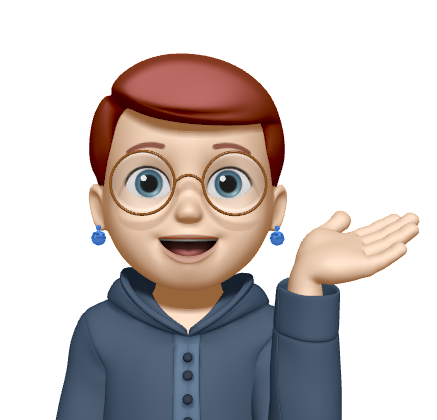 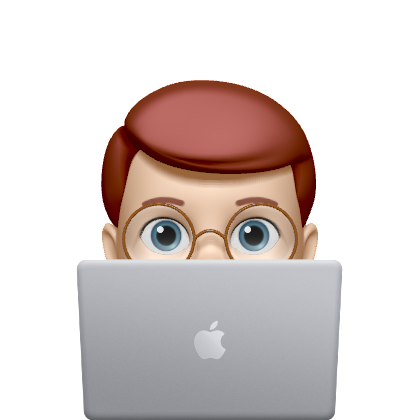 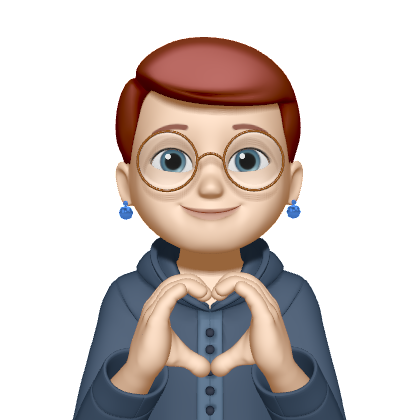 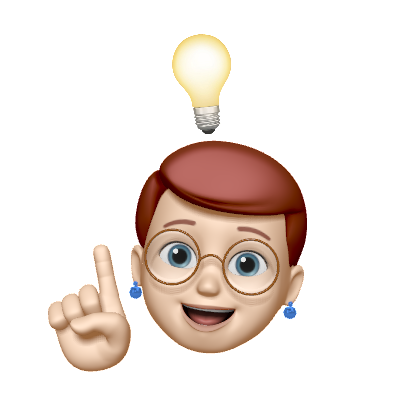 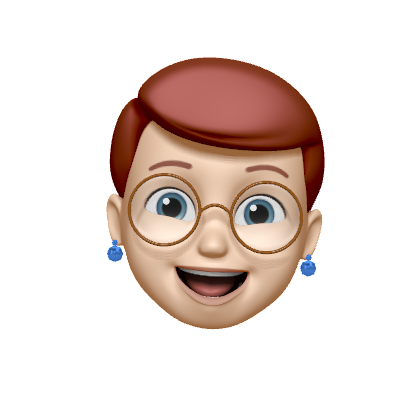 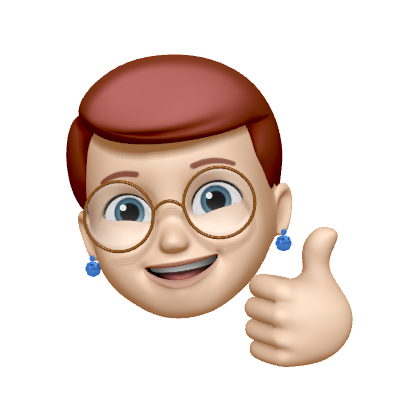 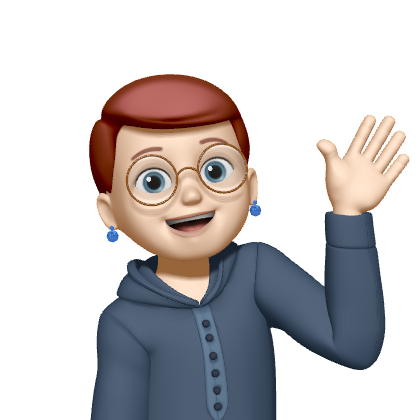 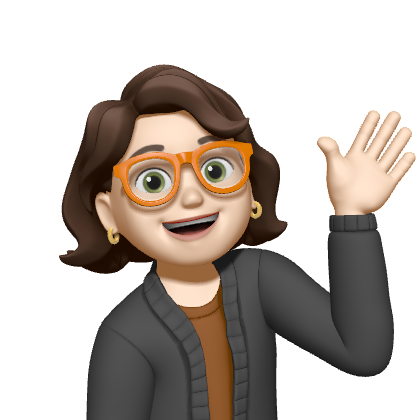 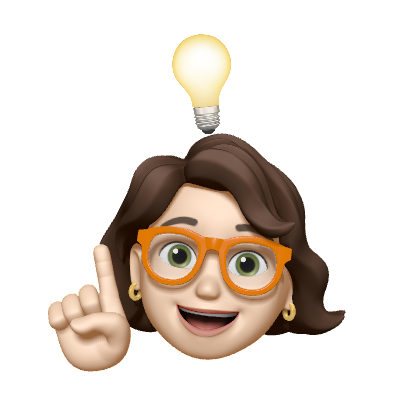 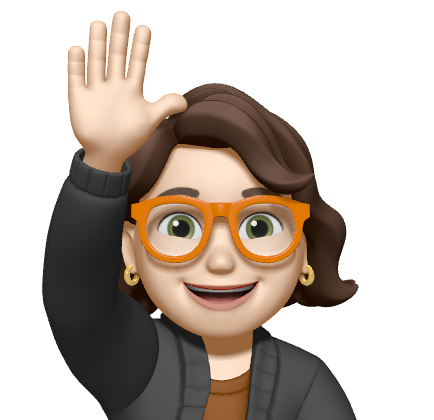 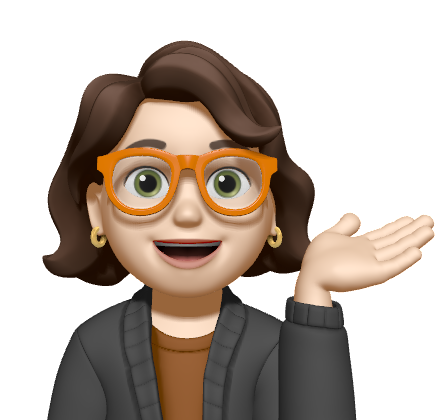 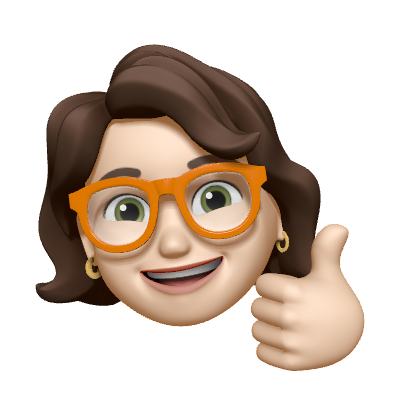 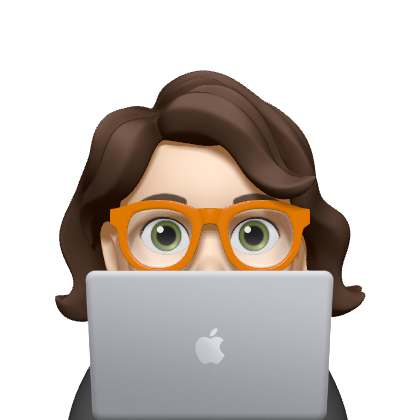 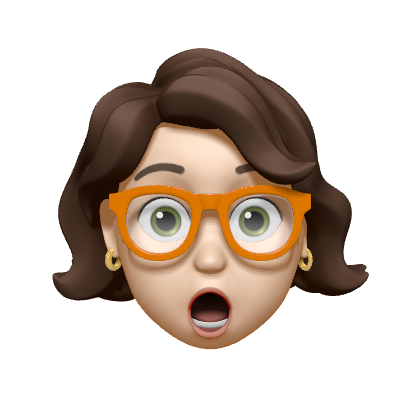